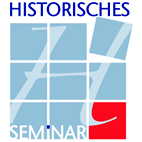 HISTORISCHER JAHRESVORTRAG
Professor Dr. Markus Furrer (PH Luzern)
Mythen im Aufwind der Erinnerungskultur
Geschichtsunterricht im Spannungsfeld 
der Erinnerungspädagogik


Dienstag, 17.11.2015, 18 Uhr		
Hörsaal P1, Philosophicum							


Alle Mitglieder und Freunde 
des Historischen Seminars 
sind herzlich eingeladen. 

																		 																		
												 									  Versammlung Schweizer Alphornbläser vor dem Mailänder Dom 500 Jahre nach der Schlacht von Marignano
																					  (NZZ am Sonntag, 27.09.2015)
Professor Dr. Markus Furrer (PH Luzern)
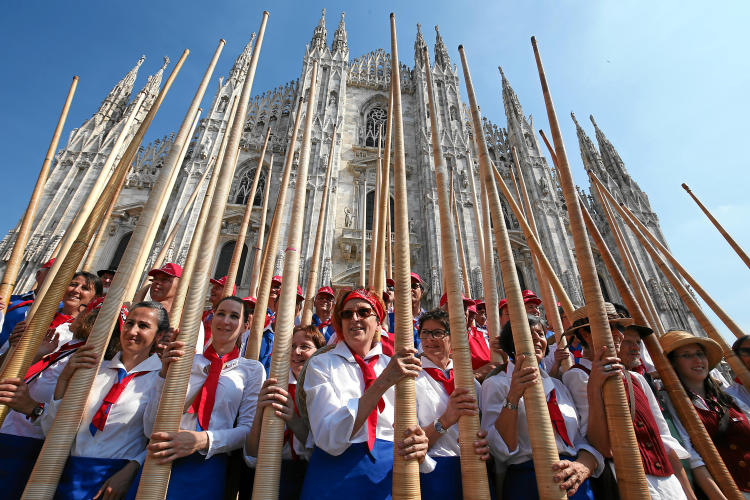 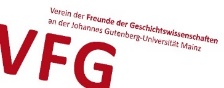 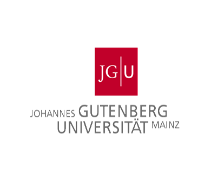 Ewald Hibbeln-
Stiftung